STRES, JEHO důsledky a MOŽNOSTI ZVLÁDÁNÍ
Proč v současné době mluvíme o stresu?
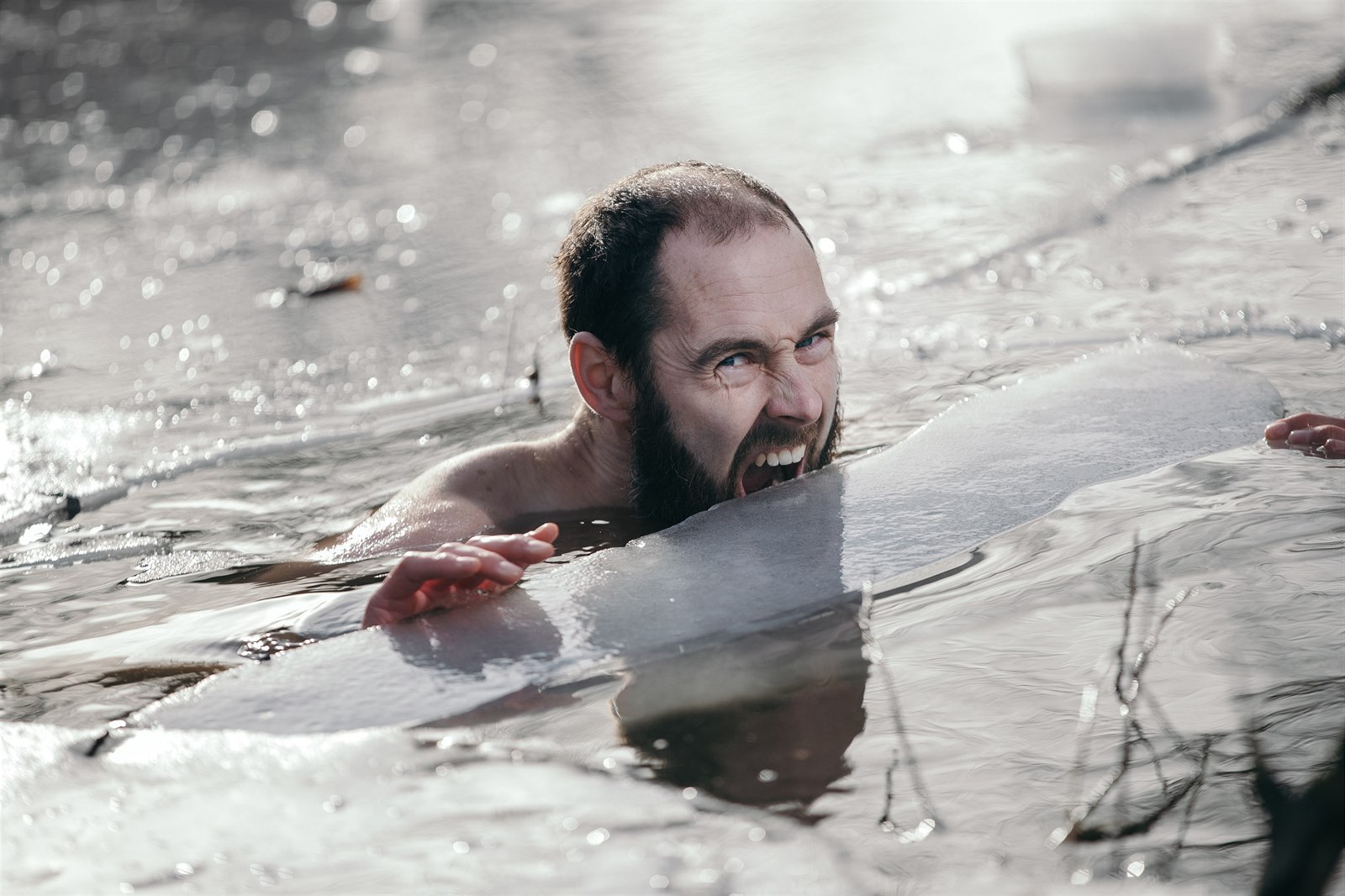 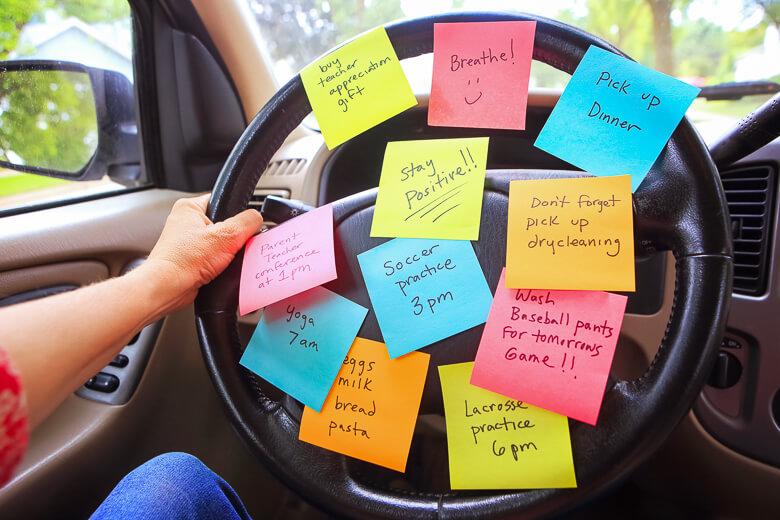 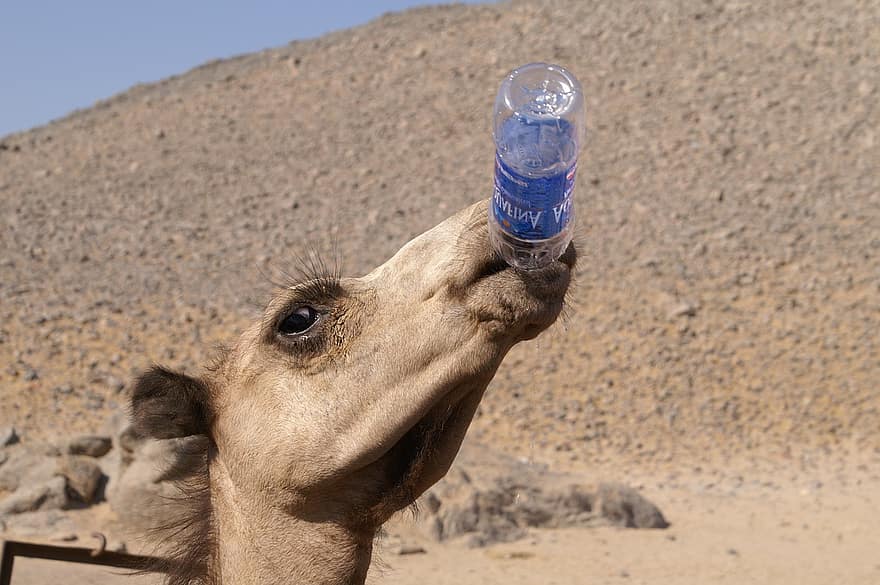 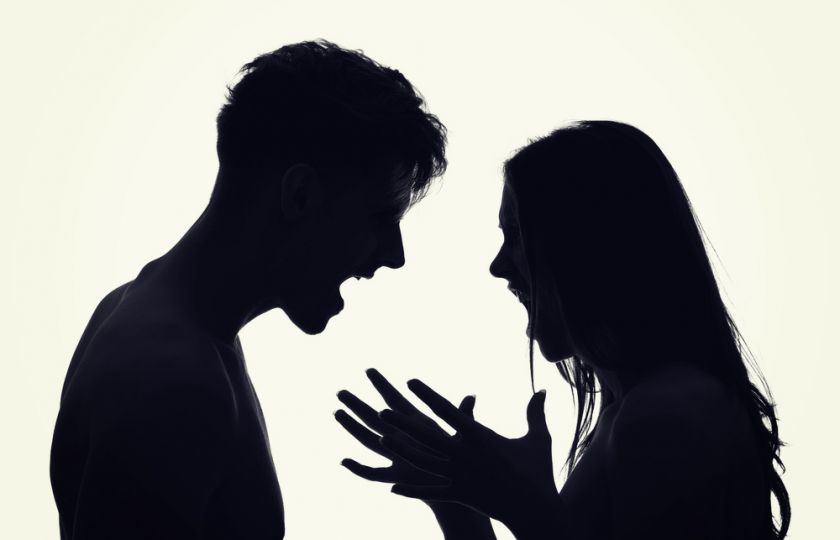 Co je to stres?Jaké jsou 3 možné reakce na něj?Co je eustres/distres?
Co je to stres?
„Stres je reakcí organismu na interní a externí procesy, které dosahují takových hodnot, že přetěžují fyziologické kapacity organismu.“  
(H. Basowitz)

distres  
eustres 
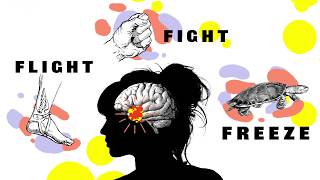 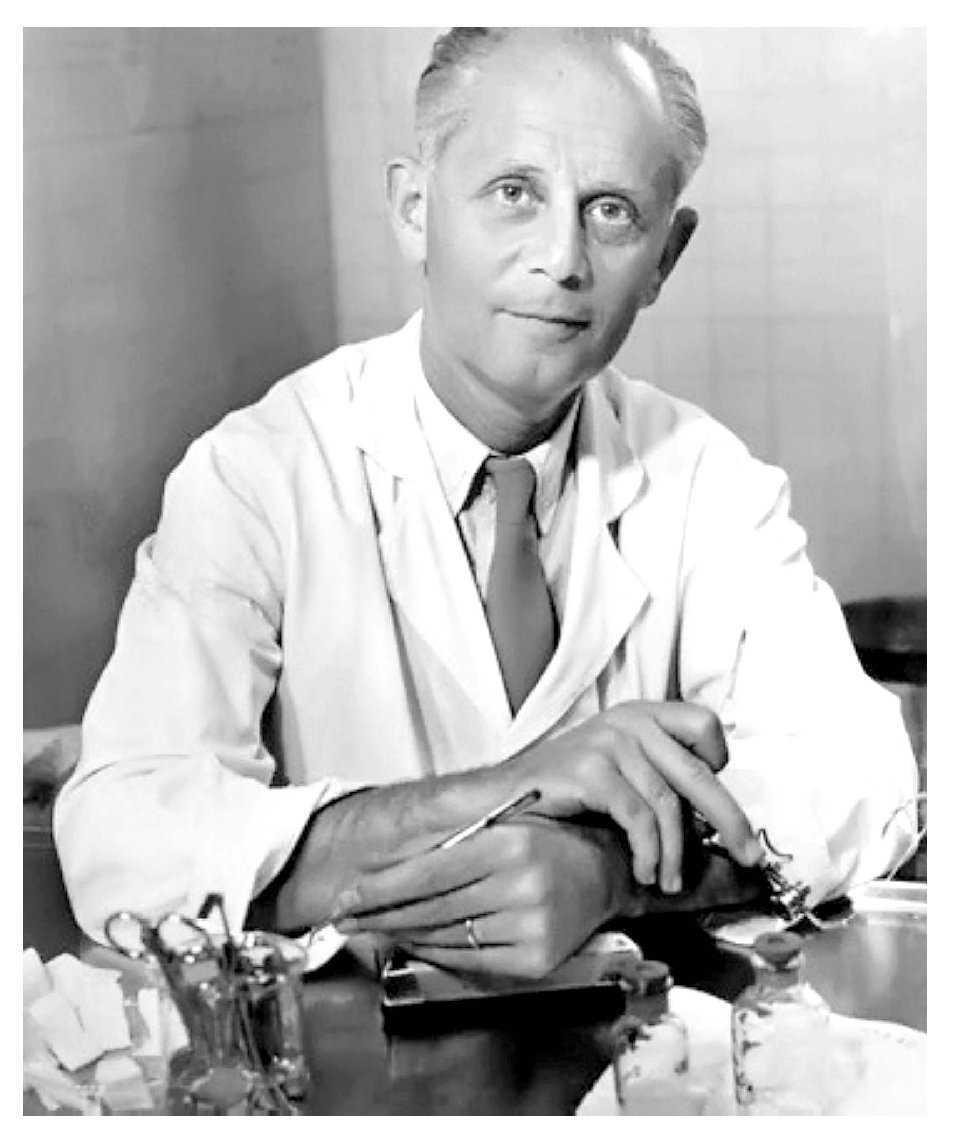 Homeostatická reakce
Spouští se při vychýlení organismu z rovnováhy (např. termoregulace)

Pokud je podnět významnější, zapojuje se i reakce stresová (Hans Selye - GAS všeobecný adaptační syndrom)
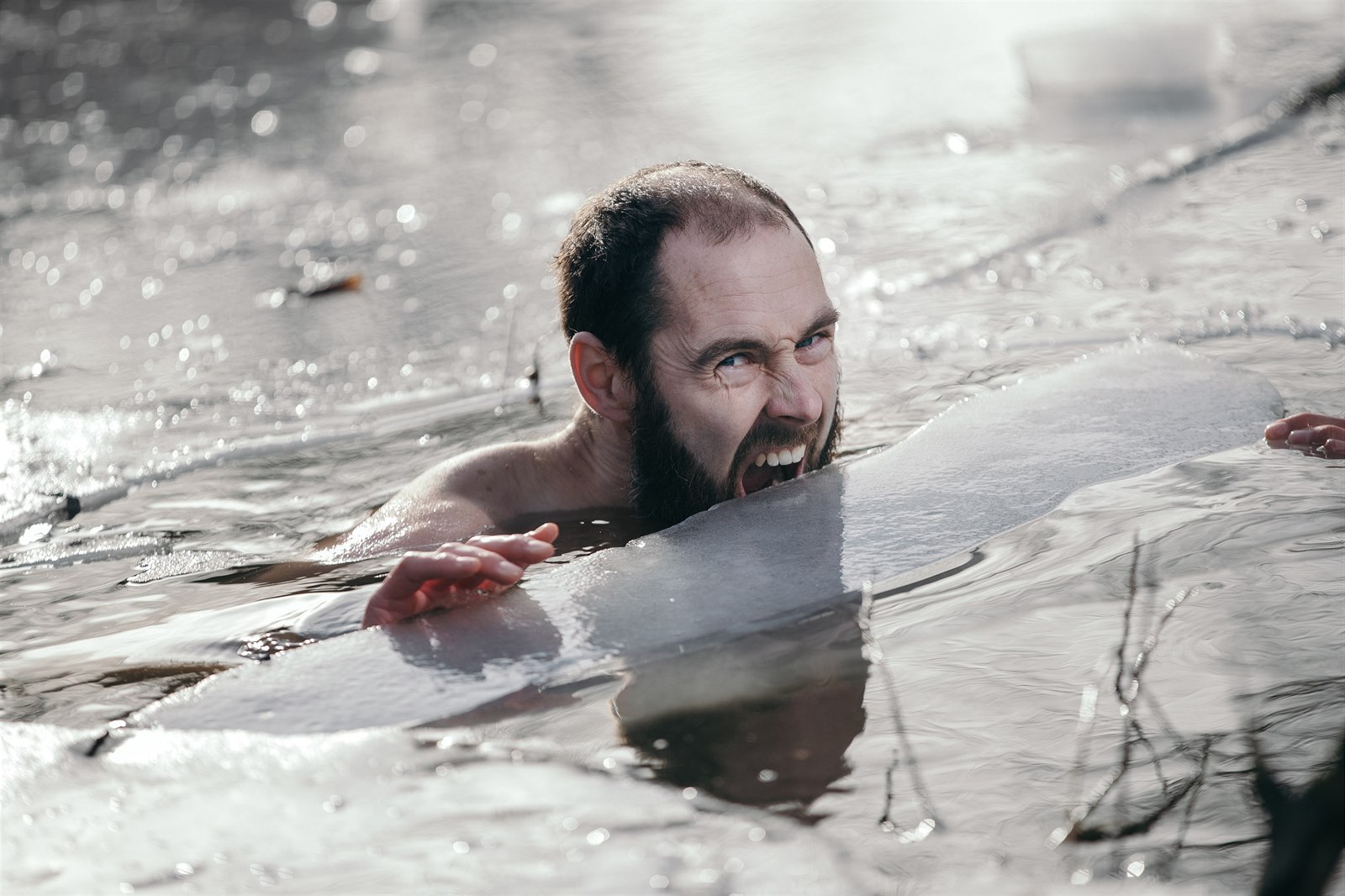 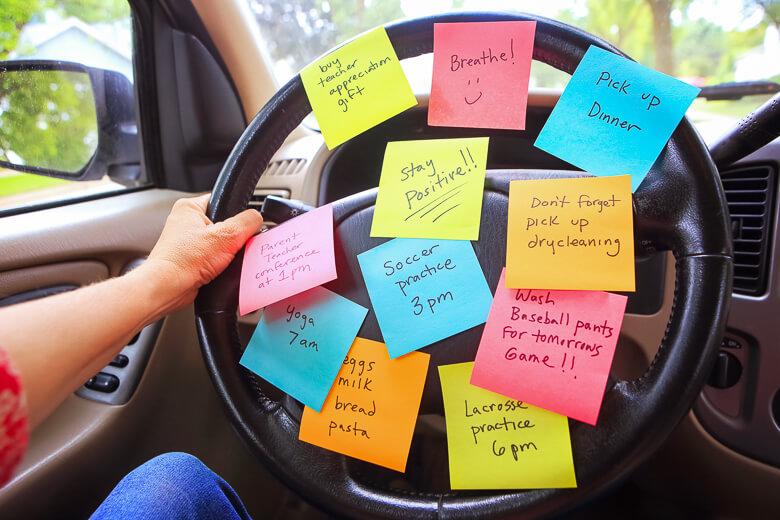 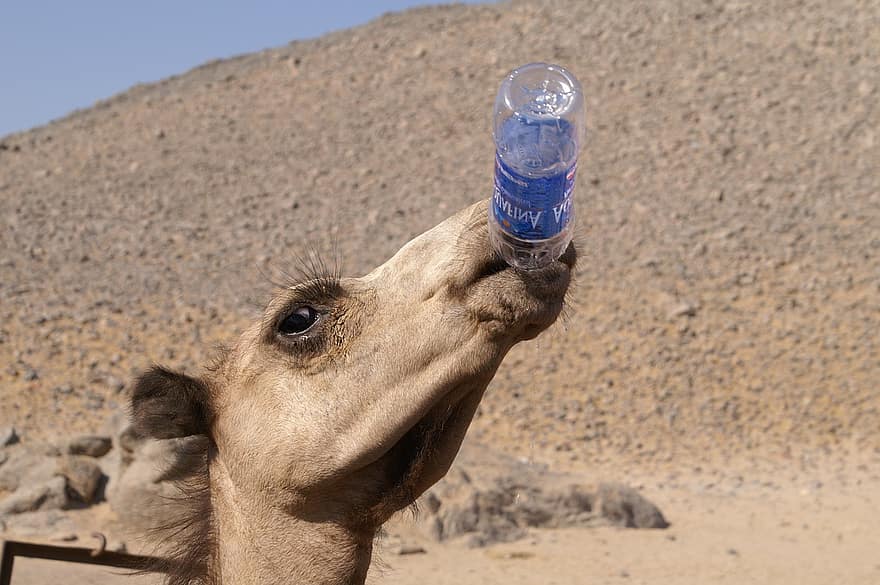 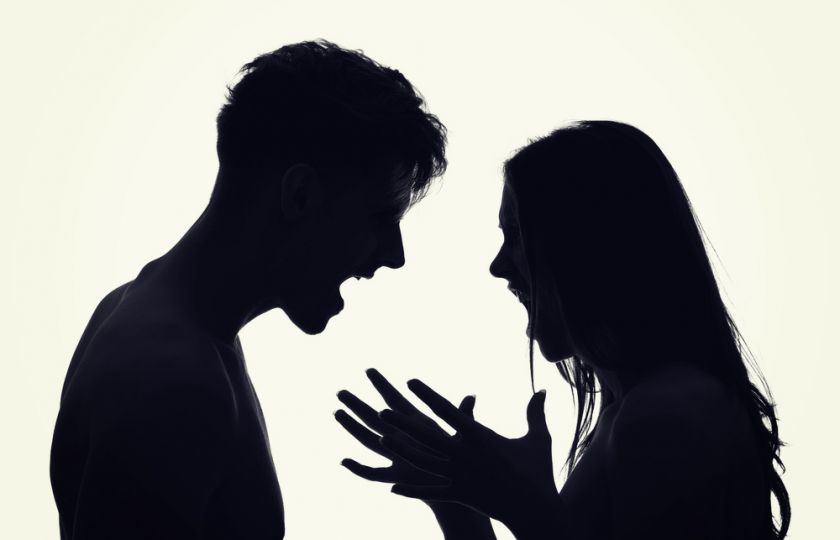 Jak stres ovlivňuje naše tělo?
Osa SAM (sympato-adreno-medulární)
Sympatikus „braň se nebo uteč“ 	 rozšíření zornic, sucho v ústech, omezení peristalitiky, rozšíření cév v příčně pruhovaných	 svalech, zvyšuje se srdeční frekvence, zvyšuje se práh bolesti a snižuje funkce sexuální		 aktivity)
Vyplavují se katecholaminy (adrenalin a noradrenalin) z dřeně nadledvinek a další stresové hormony:
Adrenalin: zajištění energie (štěpení glykogenu v játrech, okysličení krve, prokrvení svalů, zrychlení frekvence dýchání, zvýšení tepové frekvence)
Noradrenalin: zúžení cév na periferii a v zažívacím traktu, zvýšení krevního tlaku
Antidiuretický hormon: zadržení tekutin v ledvinách
Oxytocin: funkce není prozkoumána, pravděpodobný homeostatický význam při psychogenním stresu
Osa HPA (hypotalamus – hypofýza – nadledvinky)
ACTH z hypofýzy – produkce glukokortikoidů (kortizol) a mineralokortikoidů (aldosteron) z kůry nadledvinek: „zamrzni nebo se schovej“
Kortizol (pozdní stresový hormon) – stimulace tvorby cukru zablokováním tvorby bílkovin a změnou metabolismu tuků, tlumení zánětu, dlouhodobě tlumí imunitu, inhibice rozmnožovací funkce
Vyplavení dalších 30 stresových hormonů
Fáze stresu
fáze rezistence
varovná fáze
odolnost na běžné úrovni
fáze vyčerpání
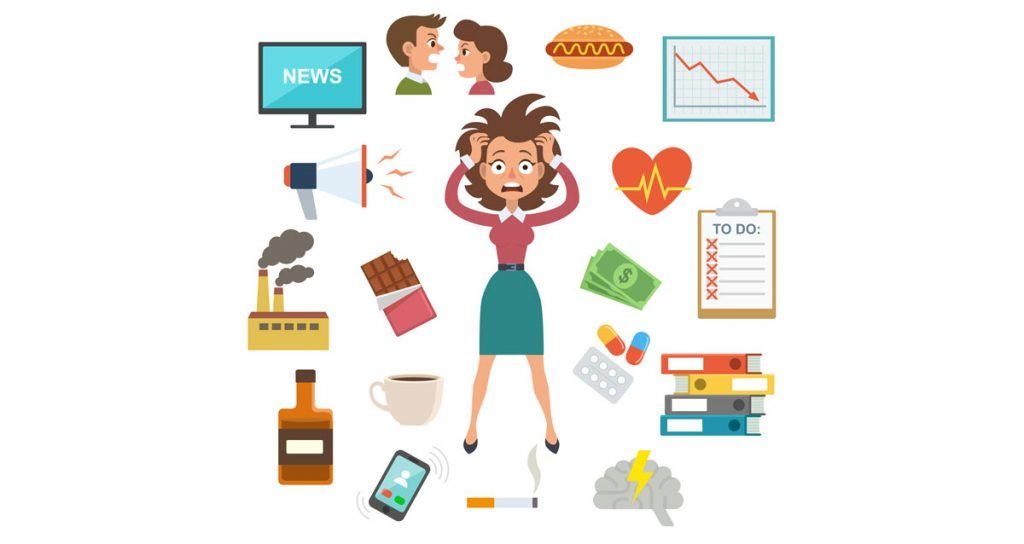 Stresory
Fyzikální, chemické
Fyziologické, biologické
Psychologické
Sociální

Hodnocení stresorů je subjektivní, rozhodující je emoční reakce, která je provází, obecná resilience vůči všem stresorům neexistuje
Zdroje stresu
Objektivní:
ve vnějším prostředí: např. nadměrný hluk, nedostatek tepla, světla, nedostatek životního prostoru, život na pokraji chudoby
velké životní události: např. svatba, narození dítěte, úmrtí blízkého člověka, stěhování
v mezilidských vztazích: např. konfliktní vztahy se spolupracovníky či rodinnými příslušníky
v pracovních podmínkách a v organizaci práce
Zdroje stresu
Subjektivní
osobní vlastnosti, projevující se určitým stylem chování (hostilita, úzkostnost, prokrastinace)
kvalifikace pro danou činnost, tj. vzdělání, praxe, schopnosti, dovednosti, znalosti, zkušenosti
zvyky a návyky, zejména ve vztahu k zdravotně nevhodnému chování (pití, kouření,...)
biologické vlastnosti, tj. genetická výbava, věk, pohlaví, ovlivnění prodělanými chorobami, aktuální zdravotní stav
Jak na sobě poznám, že jsem ve stresu?
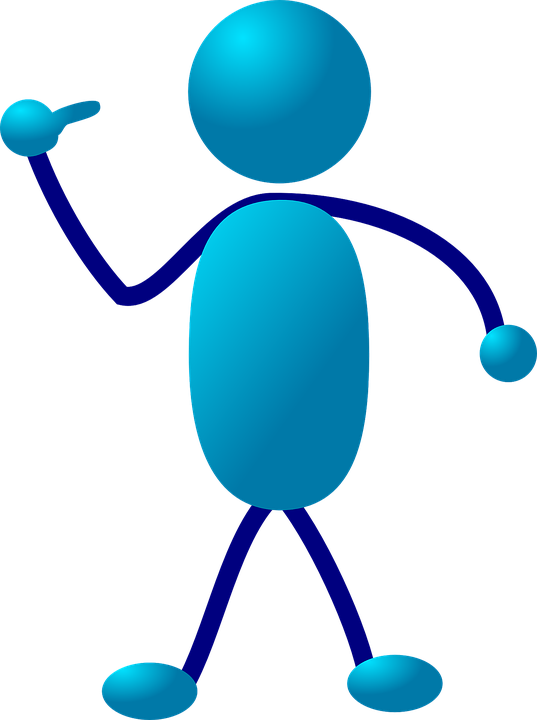 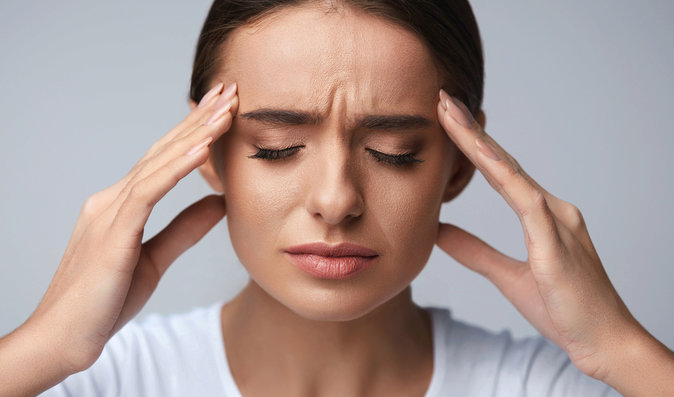 Jak mi o stresu řekne tělo?
bezděčné nervové reflexy v oblasti hlavy a obličeje: časté dotýkání se vlasů, učí nebo nosu, skřípění zuby, kousání se do rtů, bubnování prsty, shrbené držení těla, podupávání, tahání se za vlasy, apod.
fyzické vyčerpání - únava
častější zdravotní potíže
nespavost
nechutenství nebo ztráta hmotnosti
chronické svalové bolesti
zvýšená srdeční činnost
zvýšená dechová frekvence
bolesti kloubů a svalů
bolesti hlavy
zažívací problémy: pálení žáhy, průjem, zácpa
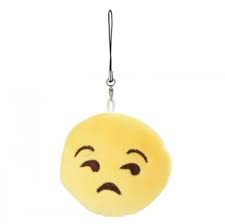 Jak mě dá o stresu vědět nálada?
neklid a podrážděnost
úzkost
apatie a nuda
nepřátelství, hněv
smutek, beznaděj
pocity bezmocnosti
zvýšená sebekritika
pocit vyčerpání a únavy
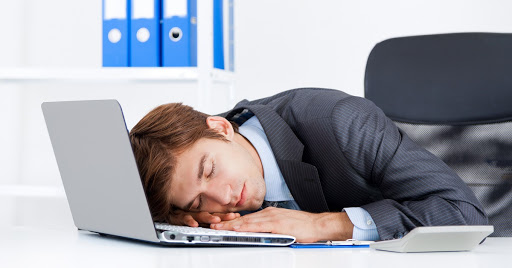 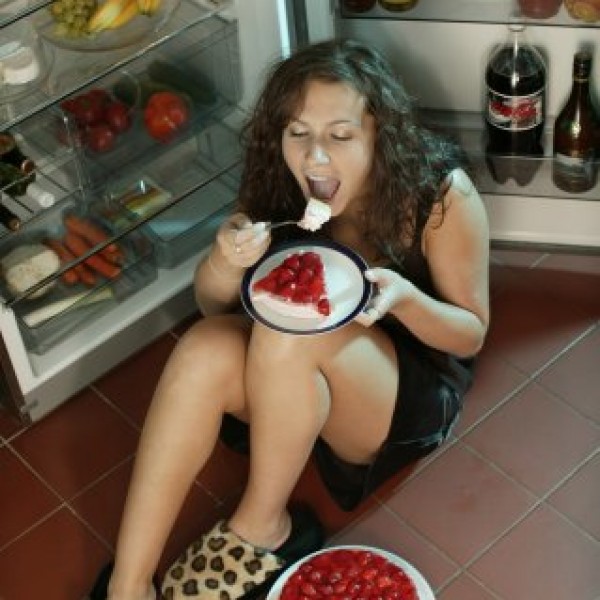 Jak to poznám z chování?
odkládání úkolů, snížená schopnost je řešit
současné nepozorné vykonávání několika činností najednou
problémy s vyjadřováním
provokování konfliktů
ztráta výkonnosti
nerozhodnost   
výpadky paměti
neadekvátní reakce: náhlá výpověď ze zaměstnání, ukončení důvěrného vztahu, odchod z domova
nadměrná konzumace alkoholu a drog
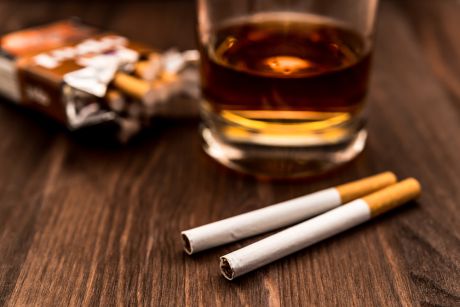 Adaptační reakce
Pokud dokážeme stresorům vzdorovat (zima, horko, tělesná zátěž, málo jídla, některé bakterie a viry, bolest) a máme možnost odpočinku, posílíme odolnost 
	 vznikne adaptační reakce

Bráníme-li těmto přirozeným stresorům vstupovat do života, odolnost ztrácíme
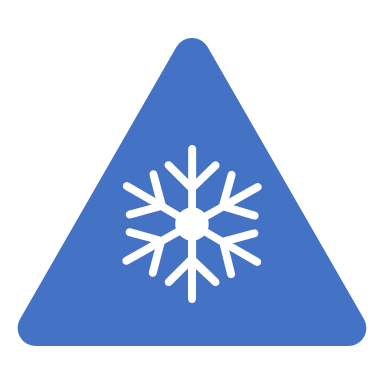 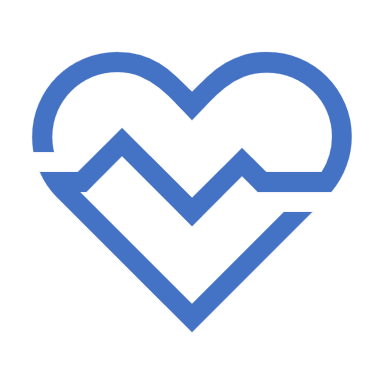 Co, když je stres dlouhodobý?
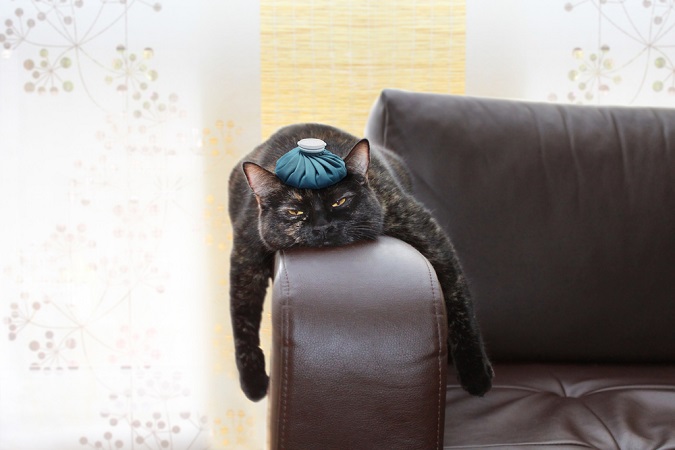 Důsledky chronického stresu
poruchy trávicího systému (žaludeční vředy)
vysoký krevní tlak, rozvoj ischemické choroby srdeční
astma
migréna
ekzémy
revmatická artritida 
snížení imunity
poruchy menstruačního cyklu
deprese
syndrom vyhoření
Stres – tak tedy ano nebo ne?
[Speaker Notes: https://www.youtube.com/watch?v=CZTc8_FwHGM&feature=emb_title]
Kyblík pohody
[Speaker Notes: https://www.youtube.com/watch?v=KQJZ47QJQ74]
[Speaker Notes: https://www.youtube.com/watch?v=gs3wD0AWwME]
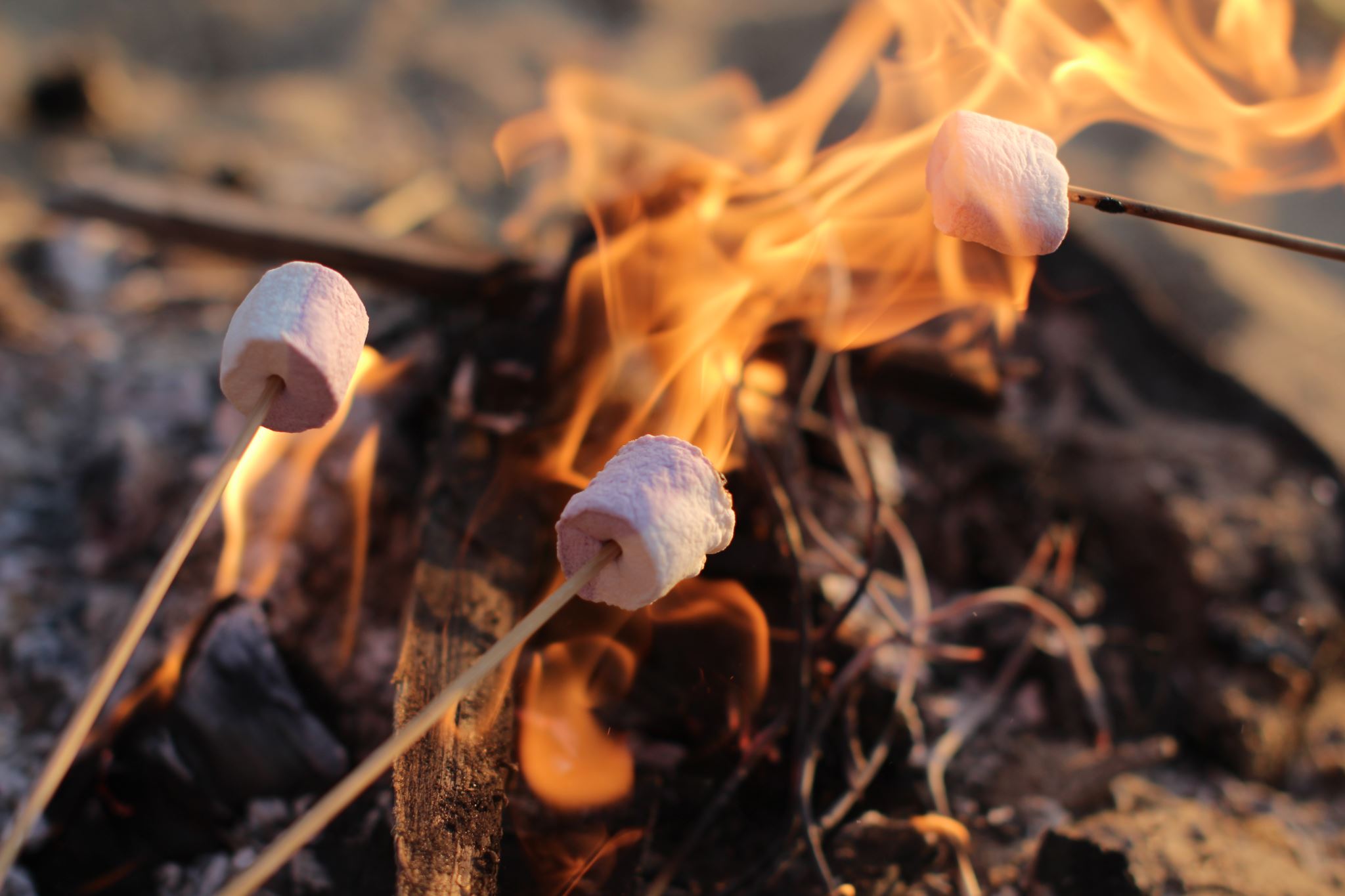 Syndrom vyhoření:„jak hořet, ale nevyhořet“
Syndrom vyhoření
Psychické příznaky
Symptomy na fyzické úrovni
Co se děje ve vztazích?
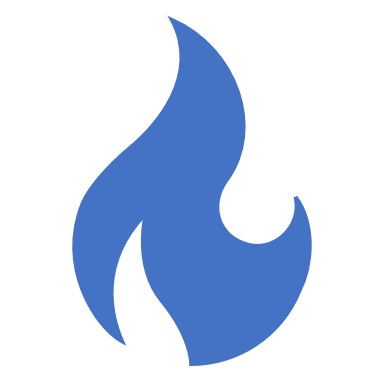 Osoby náchylné k vyhoření

	empatické, obětavé, idealistické, perfekcionistické, zaměřené na druhé, úzkostné
Pár slov od psychologa
Co work-life balance?
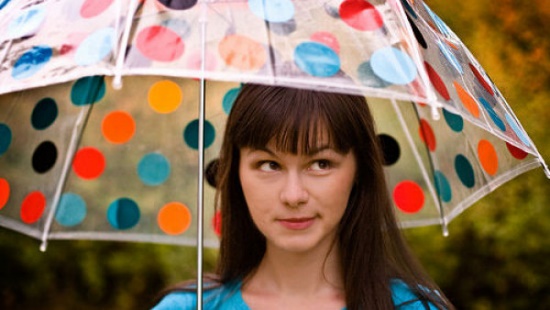 Co můžeme dělat?
aktivně čelit situaci, neúspěchy hodnotit z hlediska snahy
oddělovat pracovní život od osobního
profesionální práce s lidmi – vytvořit si jistý odstup od klientů
pečovat o své vztahy s lidmi (sociální opora)
osvojit si zdravý životní styl
usilovat o srozumitelnost, smysluplnost, zvládnutelnost

Intervence na straně organizace
zvýšení participace pracovníků na rozhodování
vytvoření sociálně citlivého prostředí
jasný kariérní řád
Tipy od Nevypusť duši
[Speaker Notes: https://www.youtube.com/watch?v=hEvwumc-w5s]
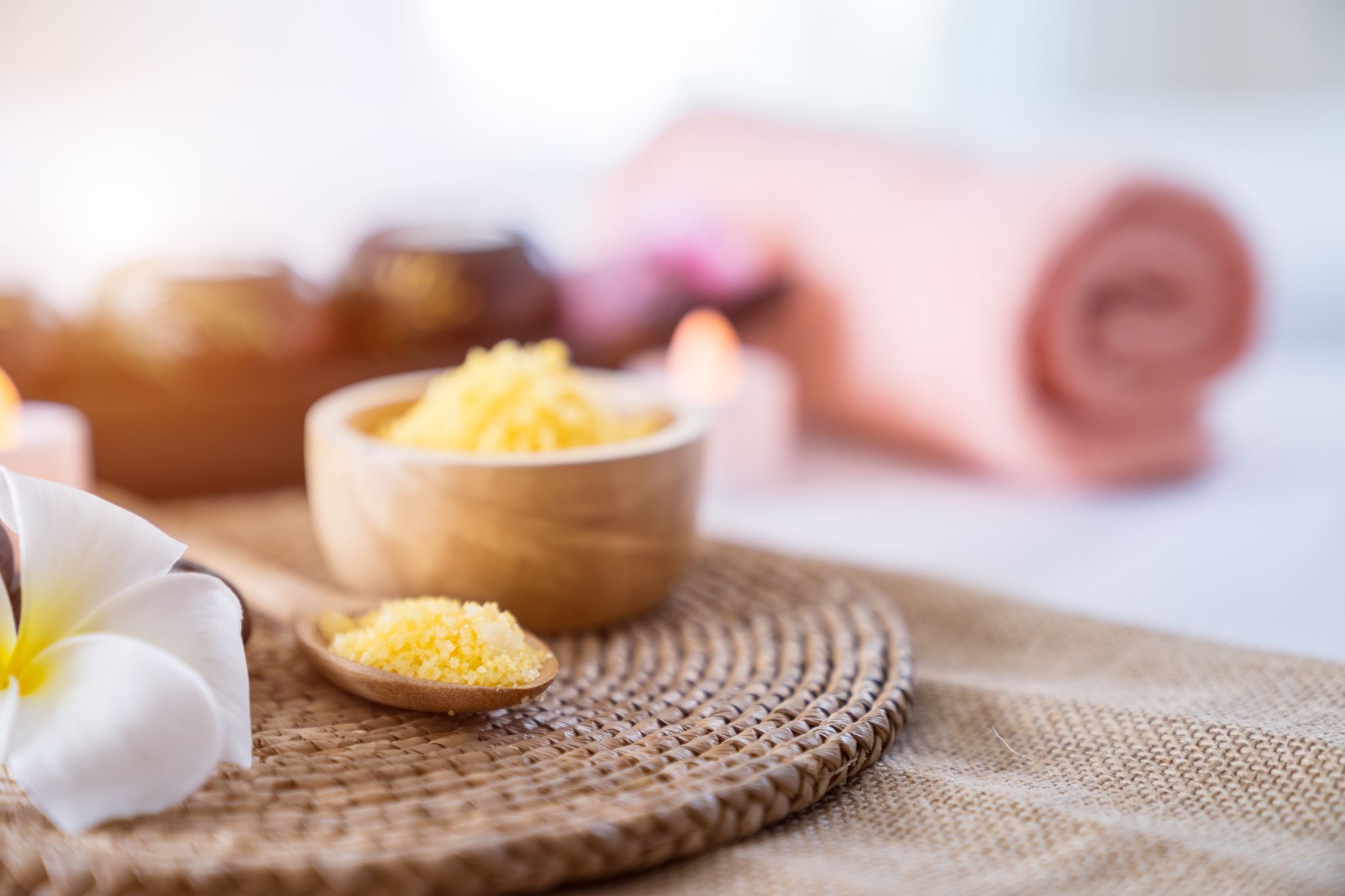 Relaxační techniky
Relaxační techniky
Dýchání do čtverce
Technika na usínání
Body scan
Jacobsonova progresivní svalová relaxace
[Speaker Notes: https://www.youtube.com/watch?v=493mYfovYw0&t=13s (zatnutí, uvolnění)]
Autogenní trénink
[Speaker Notes: https://www.youtube.com/watch?v=_TEaOy6wCeE&t=346s]